Муниципальное бюджетное учреждение культуры городского округа ТольяттиБиблиотека Автограда
Максимальный эффект при минимальных затратах: 
новый подход к системе обслуживания
Российская библиотечная ассоциация. 
Рязань,2014г.
http://libavtograd.tgl.ru
Структура Центральной библиотеки
Подразделения библиотеки, 
                которые затронули изменения
www.themegallery.com
Центральный офис Отдел Организации и использования единого фонда
http://libavtograd.tgl.ru
Проблемы в обслуживании пользователей
Неудовлетворенность пользователей 
качеством обслуживания
Дублирование технических операций и, как результат, 
не рациональное использование ресурсов.
Профессиональная компетенция сотрудников 
не соответствует требованиям  выполняемых работ.
http://libavtograd.tgl.ru
Провести изменение пространства
Провести перераспределение сотрудников 
в соответствии с их компетенциями
Провести изменения в АБИС
Провести структурные изменения
Провести технологические изменения
Что необходимо предпринять
http://libavtograd.tgl.ru
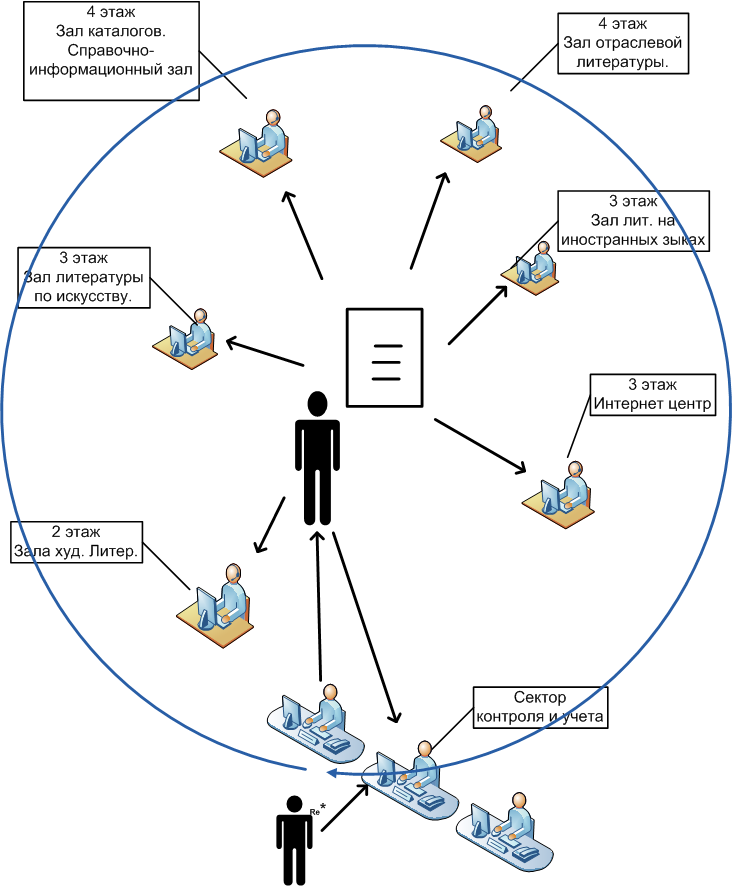 Центральный офис Отдел Организации и использования единого фонда
http://libavtograd.tgl.ru
Провести изменение пространства
Провести перераспределение сотрудников 
в соответствии с их компетенциями
Провести изменения в АБИС
Провести структурные изменения
Провести технологические изменения
Что необходимо предпринять
http://libavtograd.tgl.ru
Сектор контроля и учета до изменений
После реструктуризации
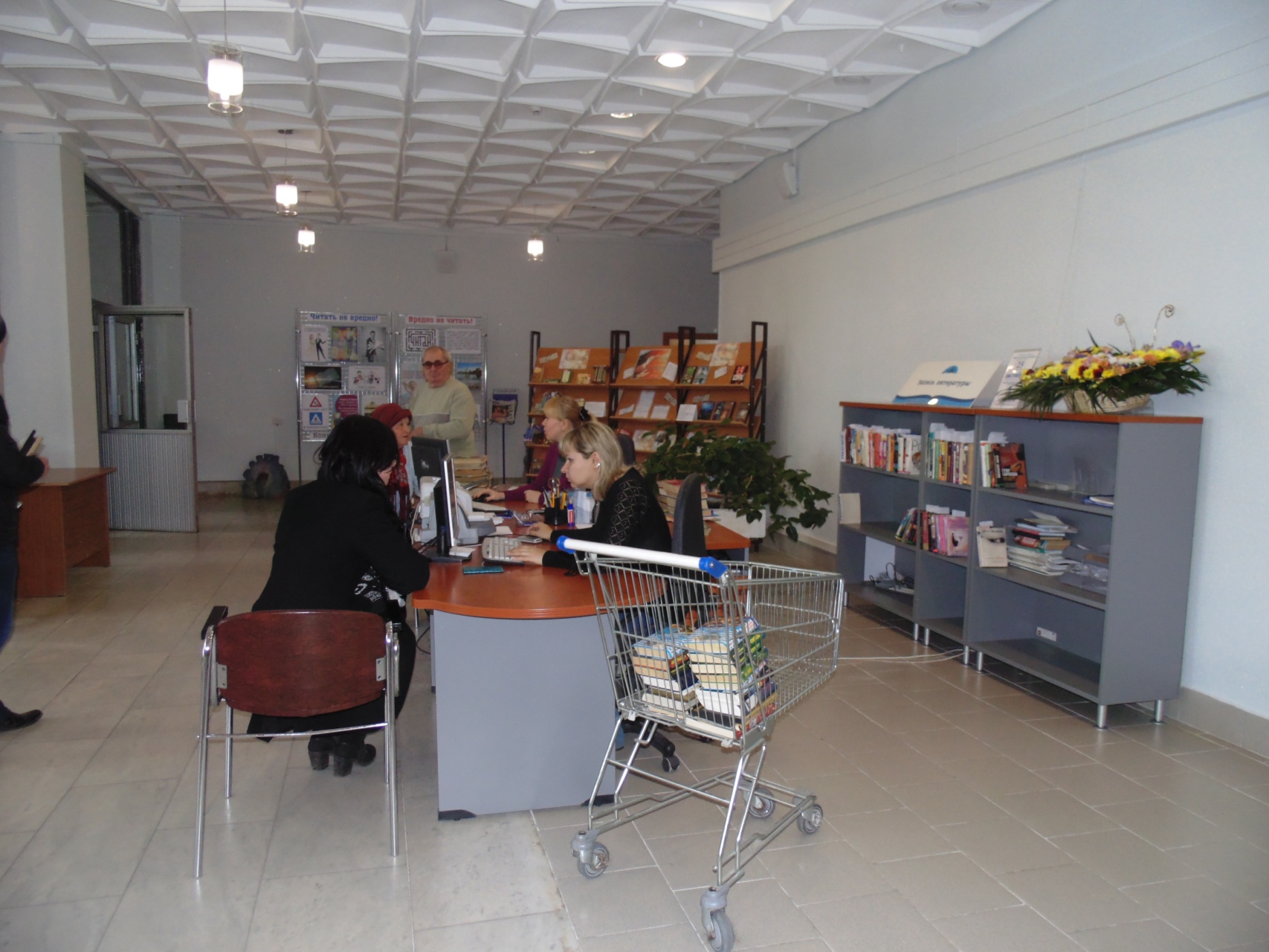 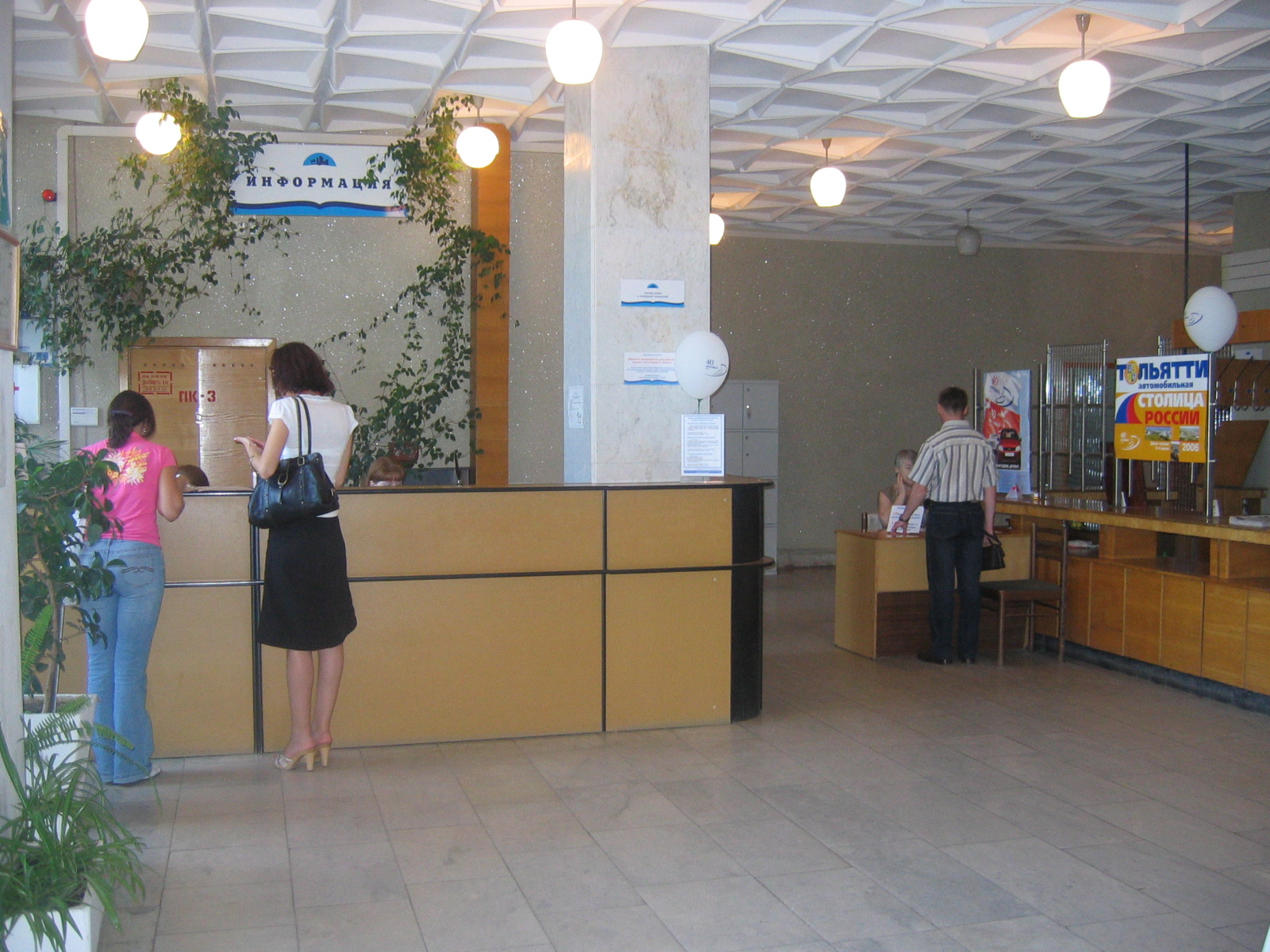 Зал художественной литературы до изменений
После реструктуризации
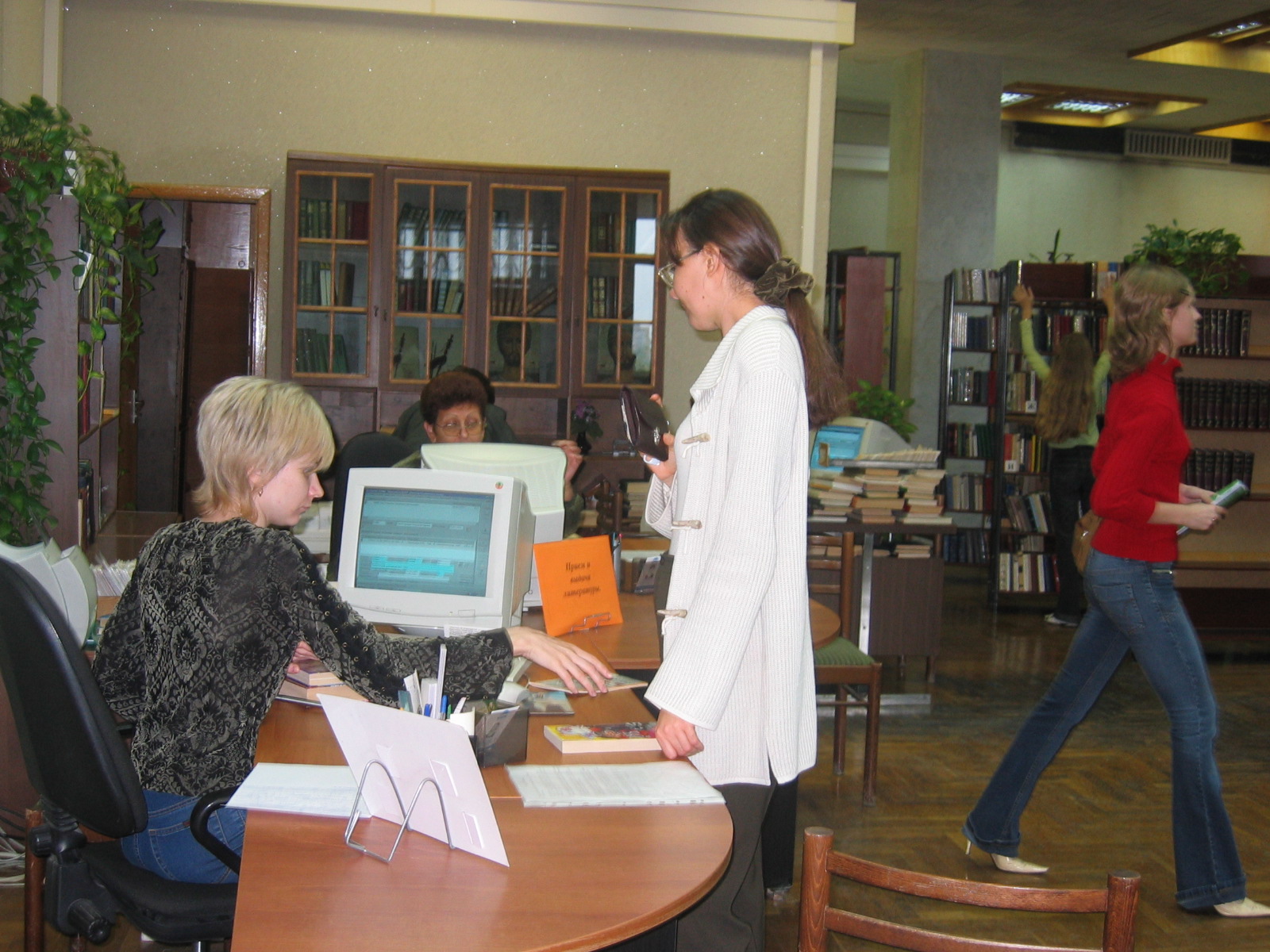 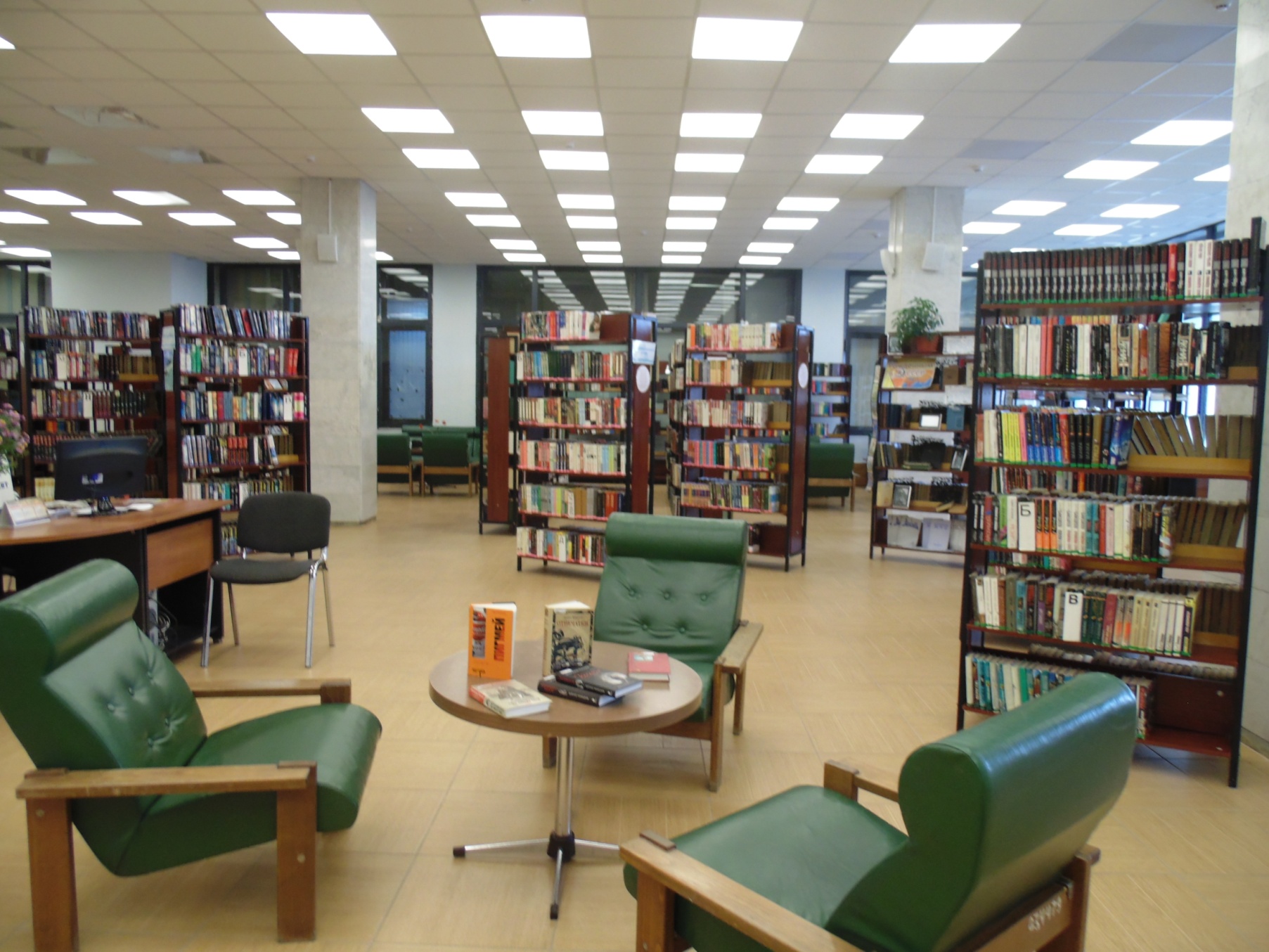 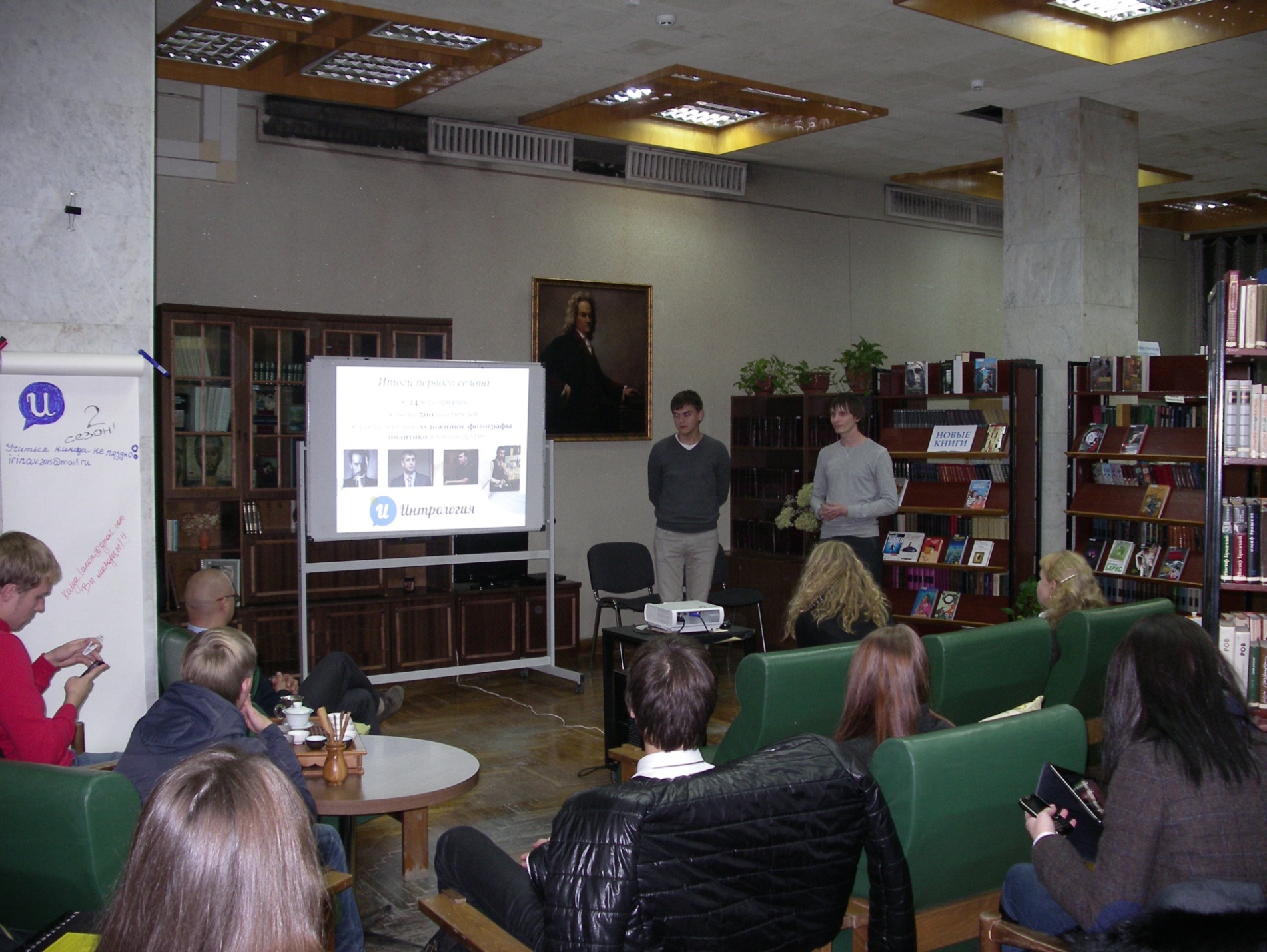 После реструктуризации
Зал отраслевой литературы до изменений
После реструктуризации
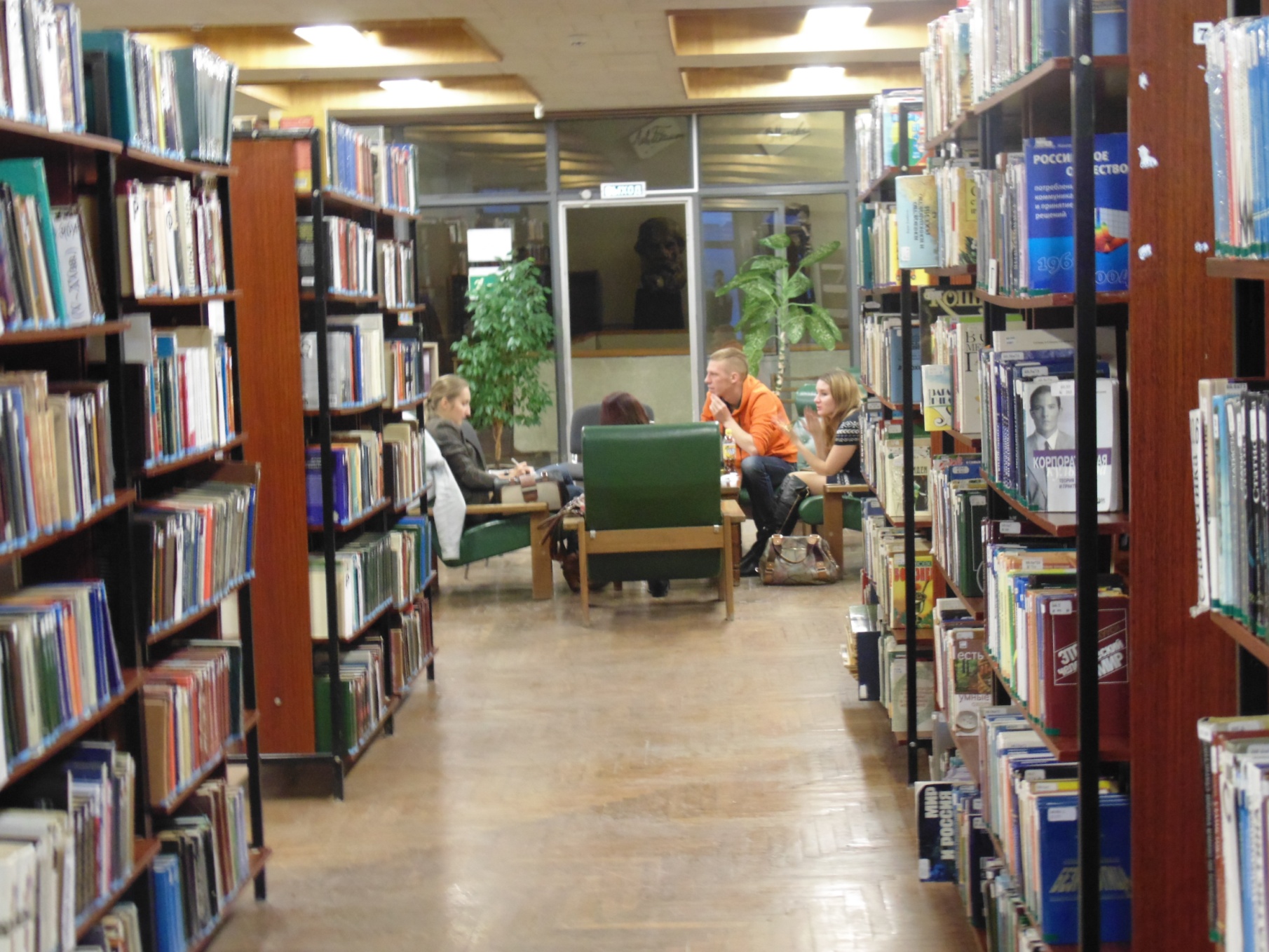 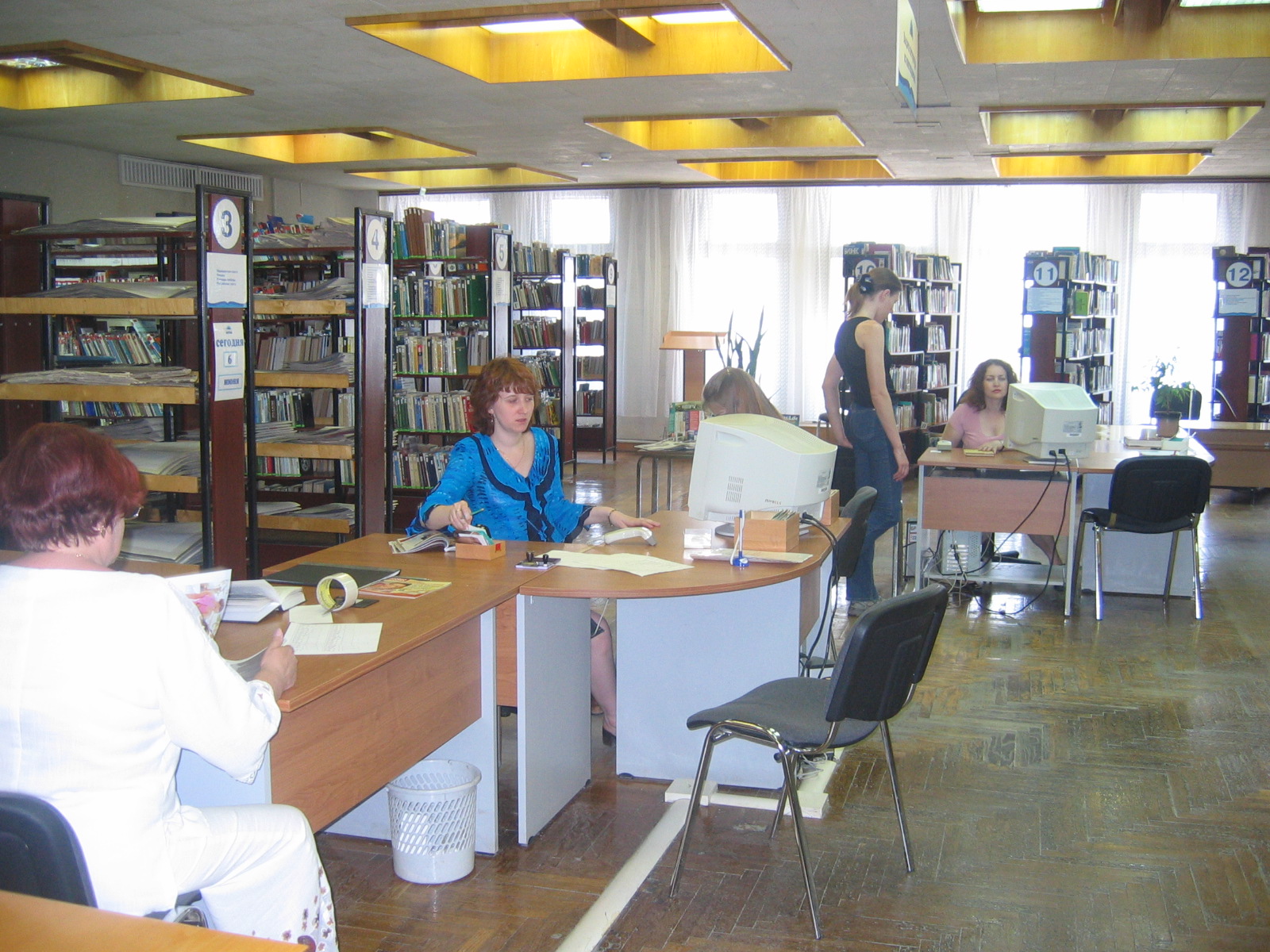 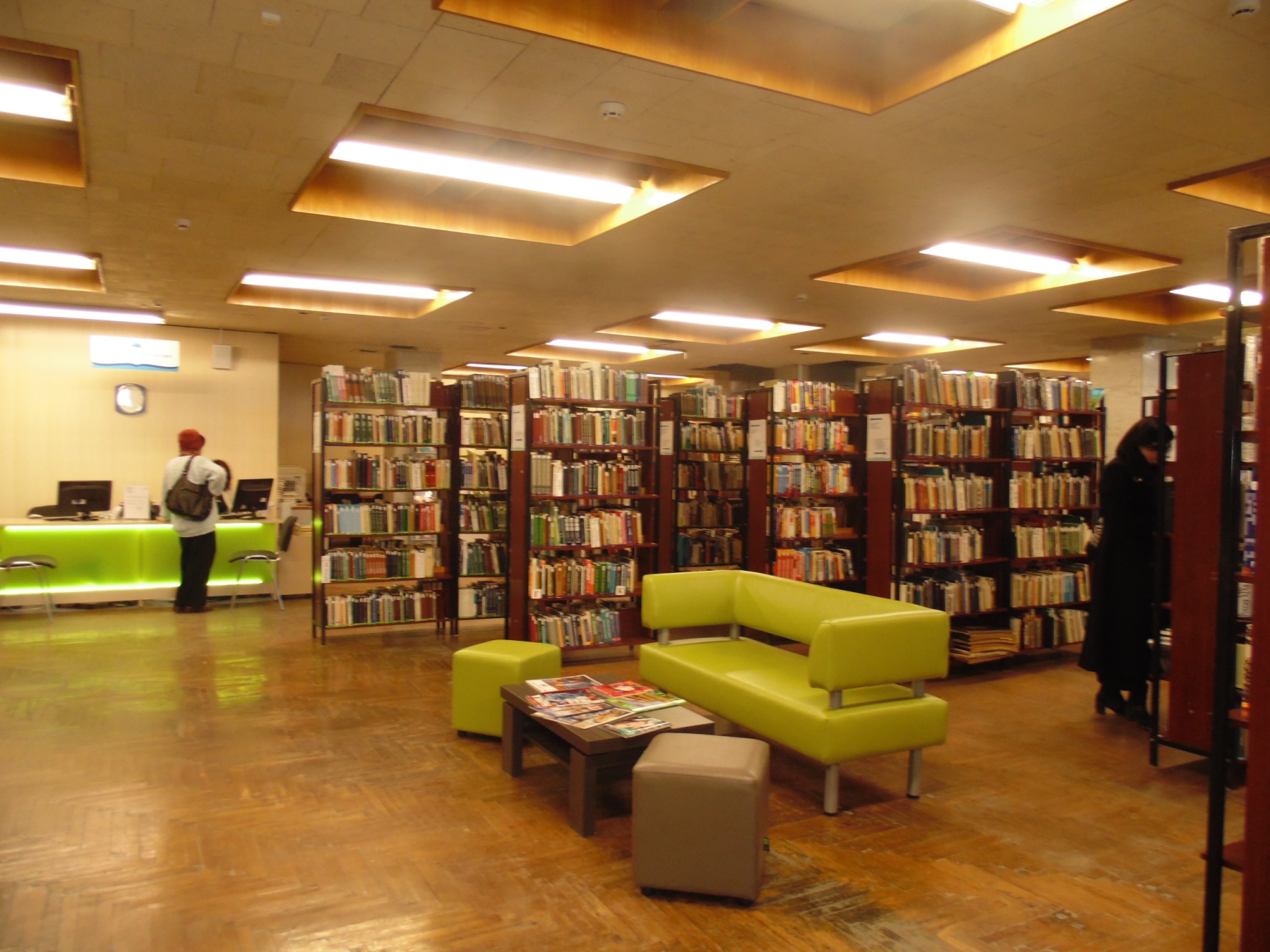 Молодежные клубы в Центральной библиотеке
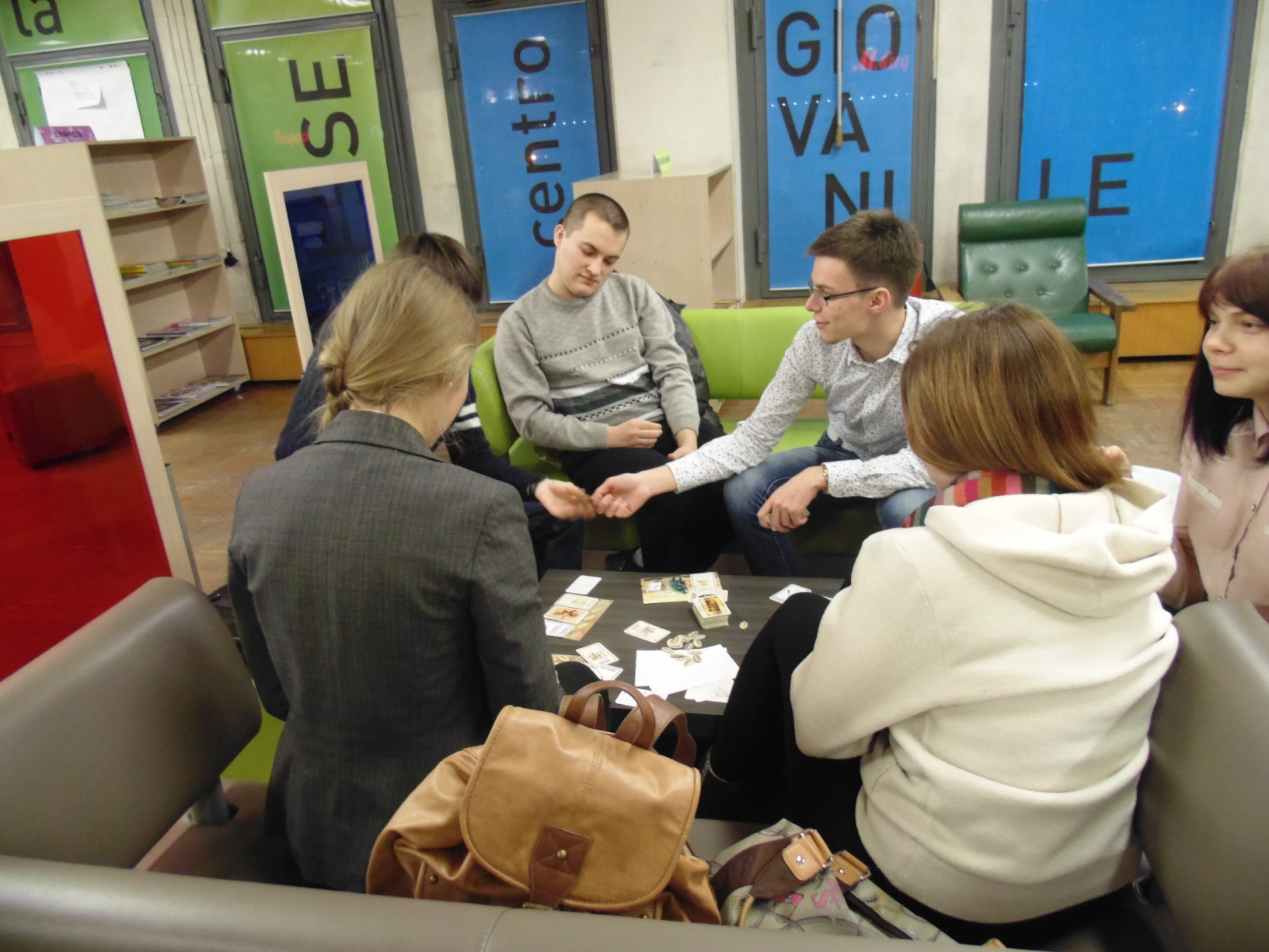 http://libavtograd.tgl.ru
Молодежные клубы в Центральной библиотеке
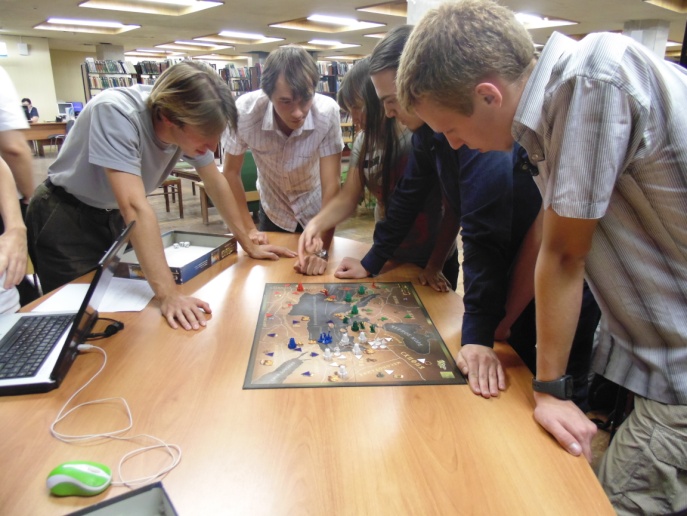 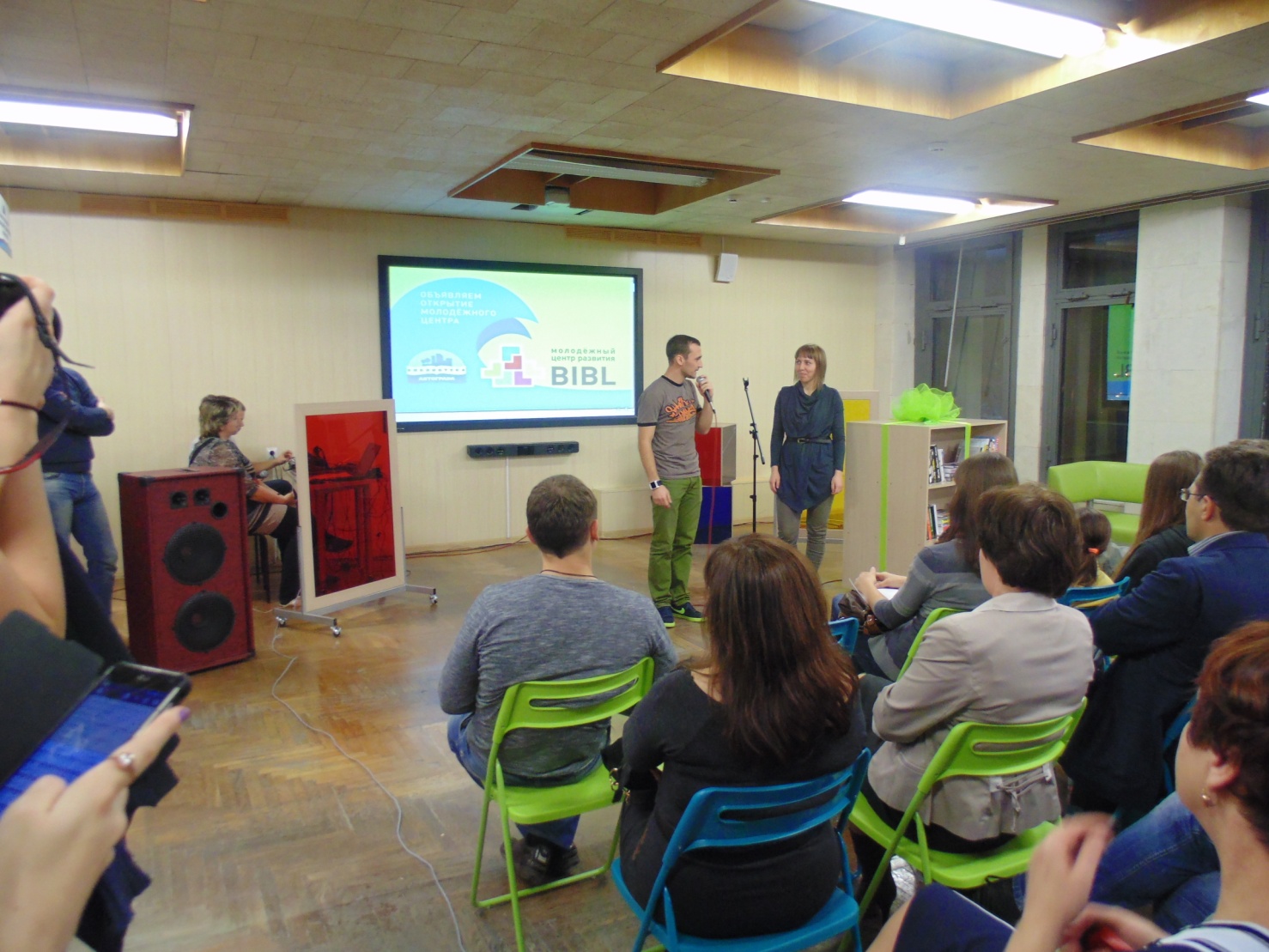 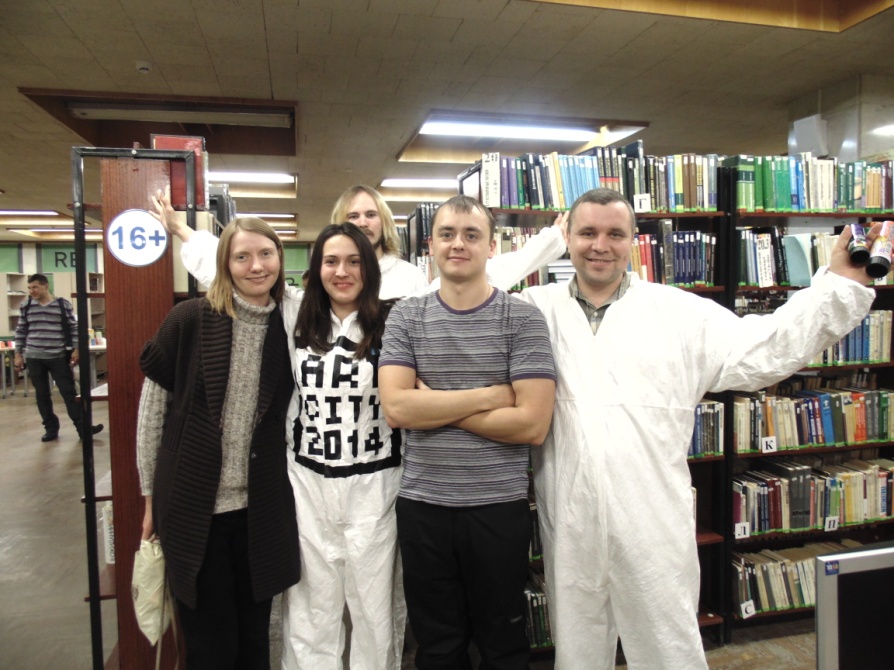 http://libavtograd.tgl.ru
Спасибо за внимание!
Муниципальное бюджетное учреждение культуры
«Библиотека Автограда»

Самарская обл.
г. Тольятти

Павидис Светлана Николаевна, директор
раvisvetlana@yandex.ru
http://libavtograd.tgl.ru
[Speaker Notes: .]